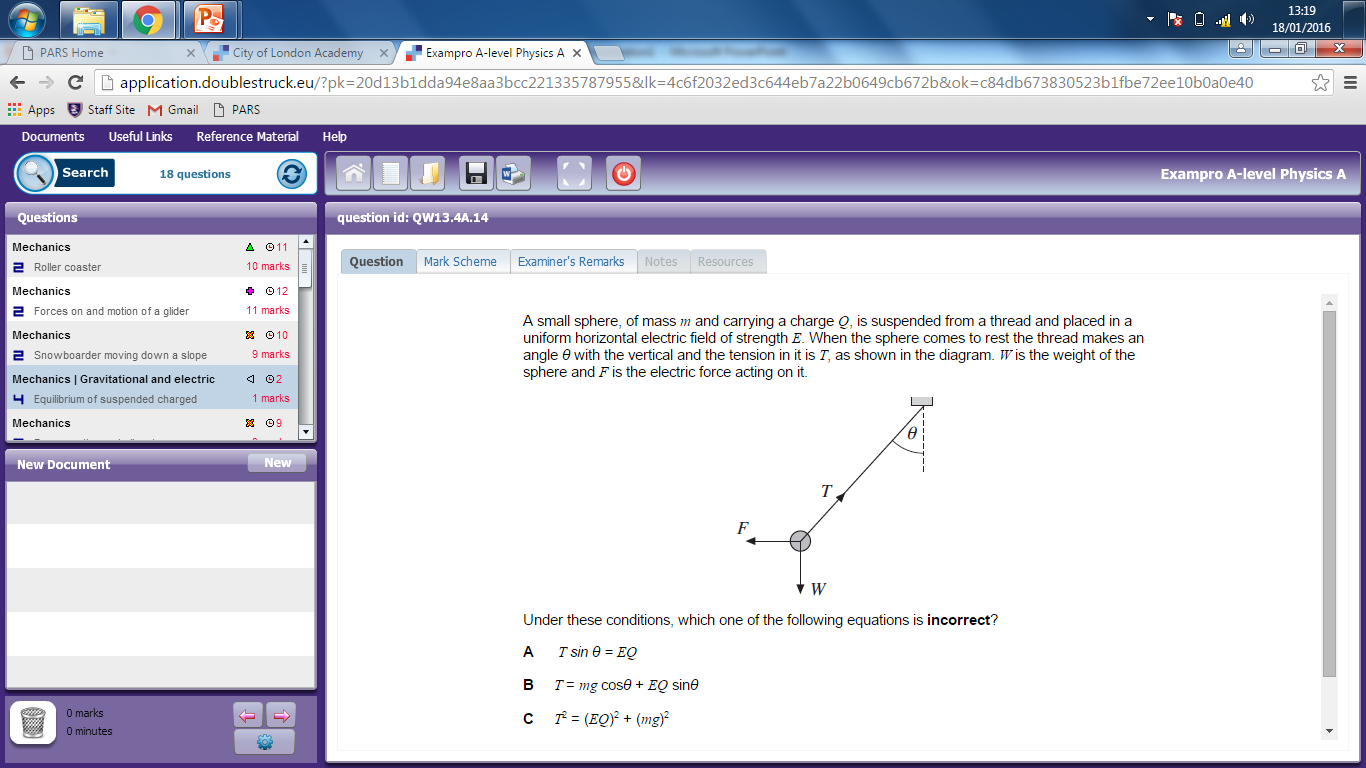 Objective
05 November 2018
Equilibrium rules
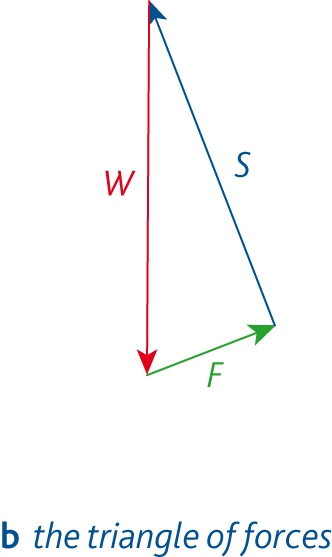 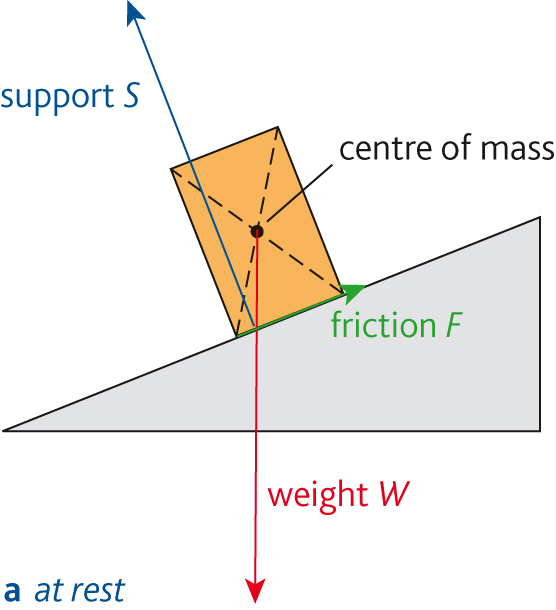 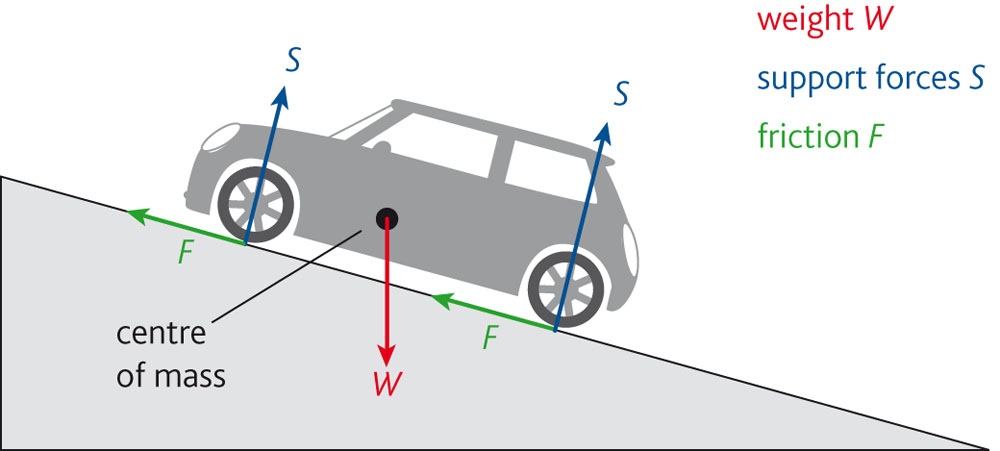 4N up
θ
3N right
The parallelogram of vectors
This is another way of adding up two vectors.
To add TWO vectors draw both of them with their tail ends connected. Complete the parallelogram made using the two vectors as two of the sides. The resultant vector is represented by the diagonal drawn from the two tail ends of the component vectors.

Example: Calculate the total force on an object if it experiences a force of 4N upwards and a 3N force to the right.
Resultant force = 5 N
Angle θ = 53.1o
A
B
FV
F
θ
FH
D
C
Resolution of vectors
It is often convenient to split a single vector into two perpendicular components. 

Consider force F being split into vertical and horizontal components, FV and FH.

In rectangle ABCD opposite:
sin θ = BC / DB = DA / DB = FV / F
Therefore: FV = F sin θ 

cos θ = DC / DB = FH / F
Therefore: FH = F cos θ
FV = F sin θ
FH = F cos θ
The ‘cos’ component is always the one next to the angle.
FV
F
θ
FH
Question
Calculate the vertical and horizontal components if F = 4N and θ = 35o.

FV = F sin θ
= 4 x sin 35o
= 4 x 0.5736
FV = 2.29 N

FH = F cos θ
= 4 x cos 35o
= 4 x 0.8192
FH = 3.28 N
F1
θ = 20o
F2
W = 250N
θ
Inclined planes
Components need not be vertical and horizontal. 
In the example opposite the weight of the block W has components parallel, F1 and perpendicular F2 to the inclined plane .
Calculate these components if the block’s weight is 250N and the angle of the plane 20o.
F2 is the component next to the angle and is therefore the cosine component.
F2 = W cos θ 
= 250 x cos 20o = 250 x 0.9397
F2 = component perpendicular to the plane 
= 235 N
F1 = W sin θ 
= 250 x sin 20o = 250 x 0.3420
F1 = component parallel to the plane 
= 85.5 N
What are all the forces acting on the diagram?
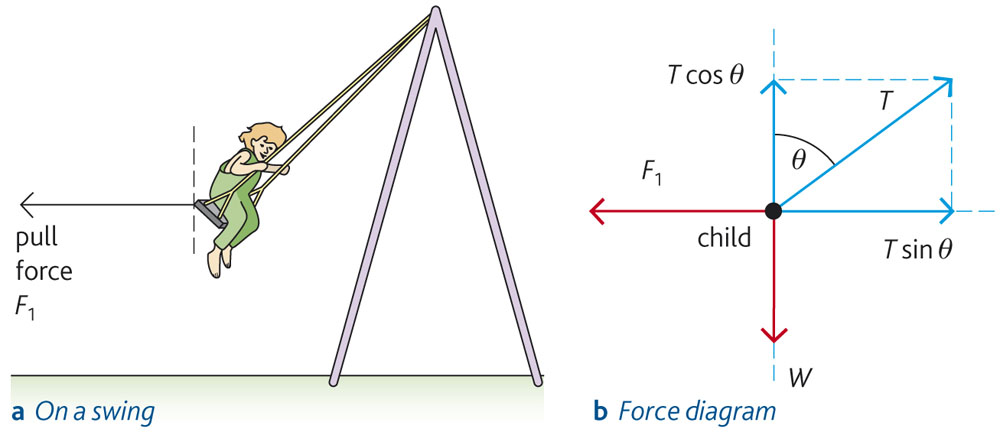 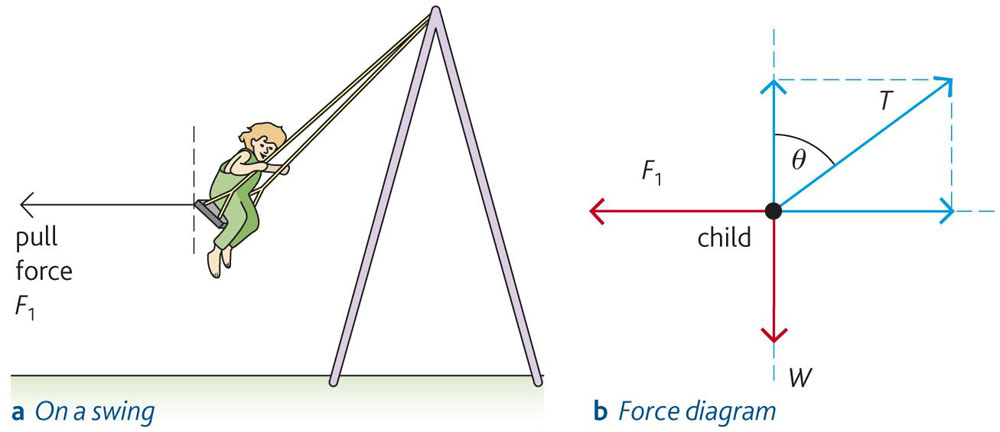 Three force test and diagram
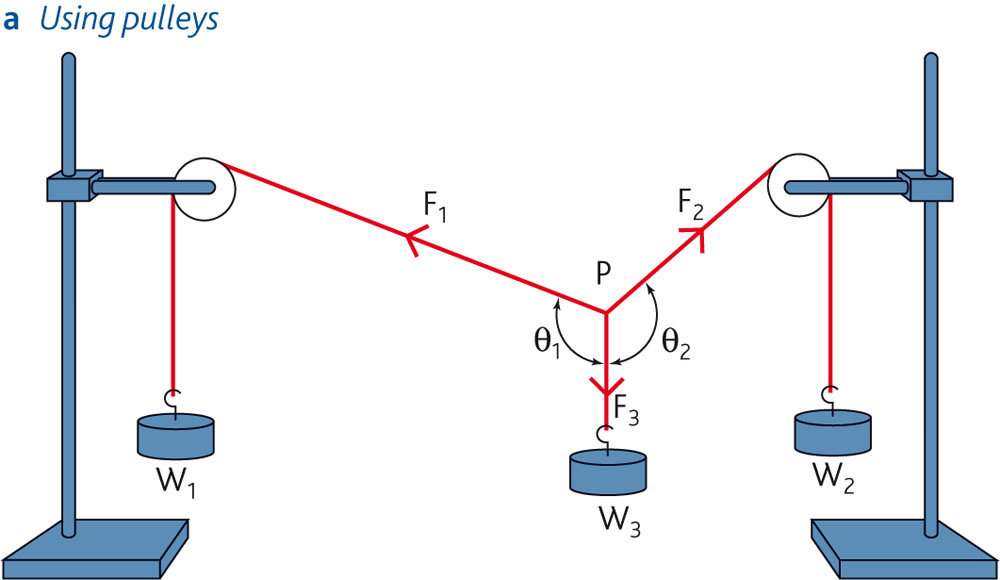 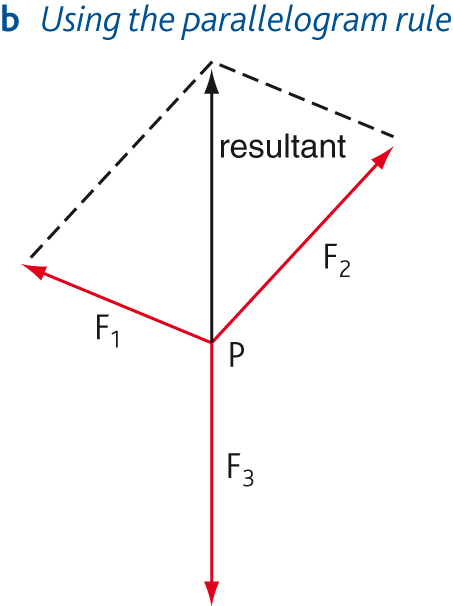 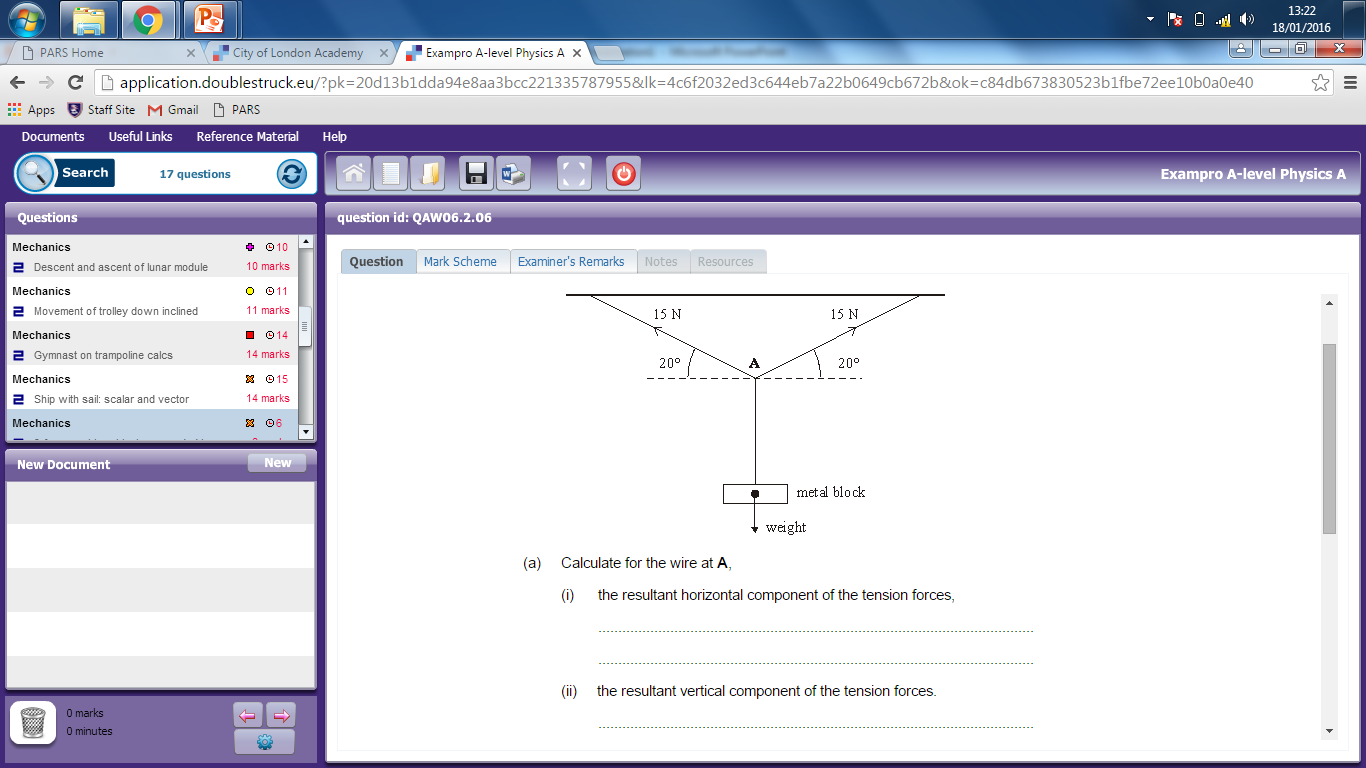 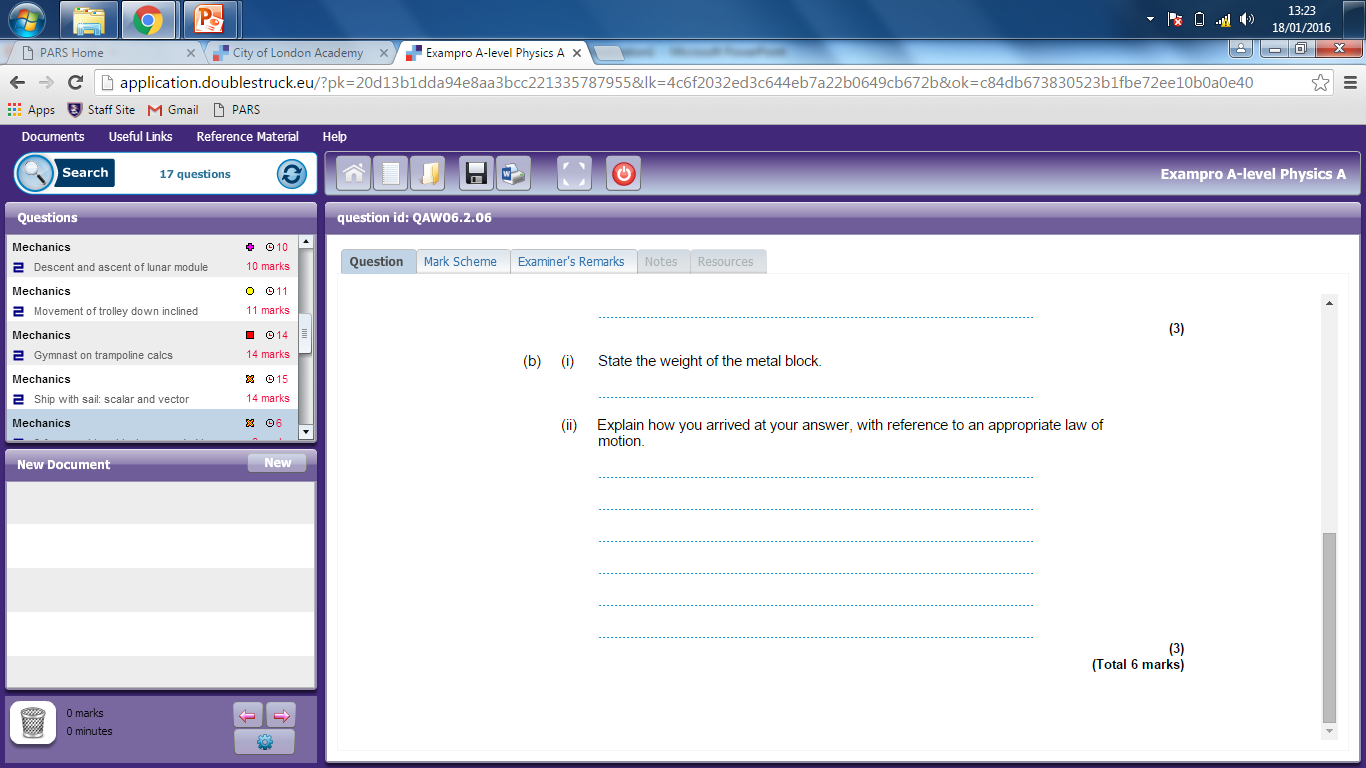 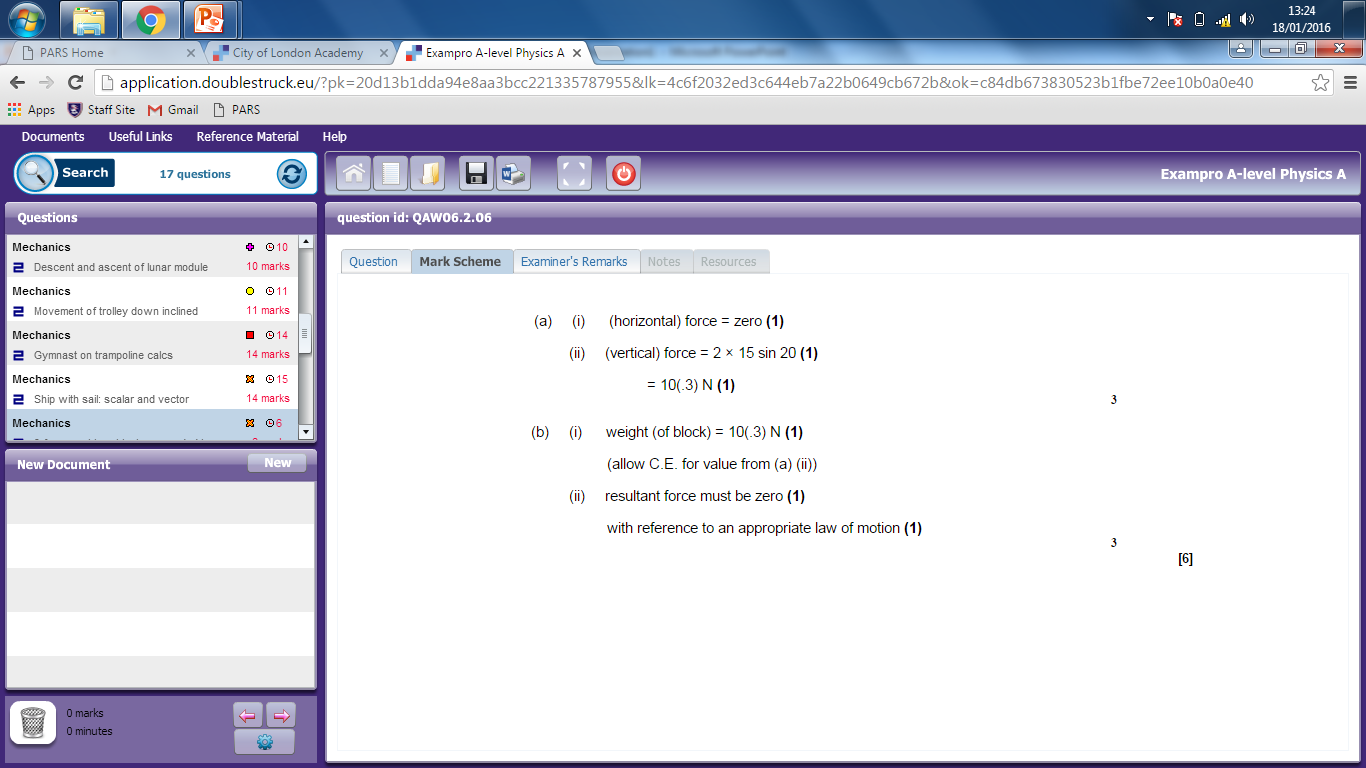 Describe the motion of a body in equilibrium.
What must be true about the forces acting on a body for the body to be in equilibrium?
Describe an experiment to test out the parallelogram rule.